CÂMARA MUNICIPAL DE NOVA GUARITA - MT
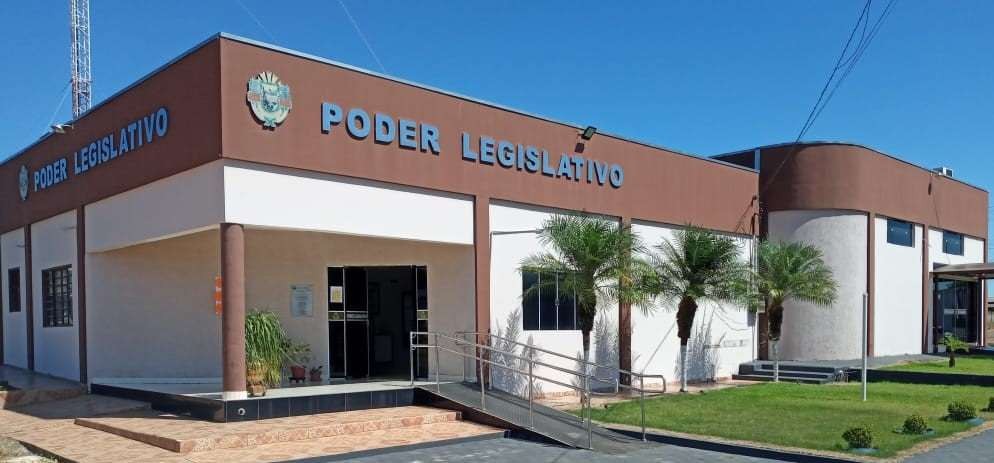 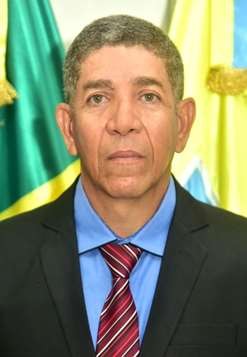 GESTOR
DIVINO PEREIRA GOMES
BIÊNIO 2023-2024
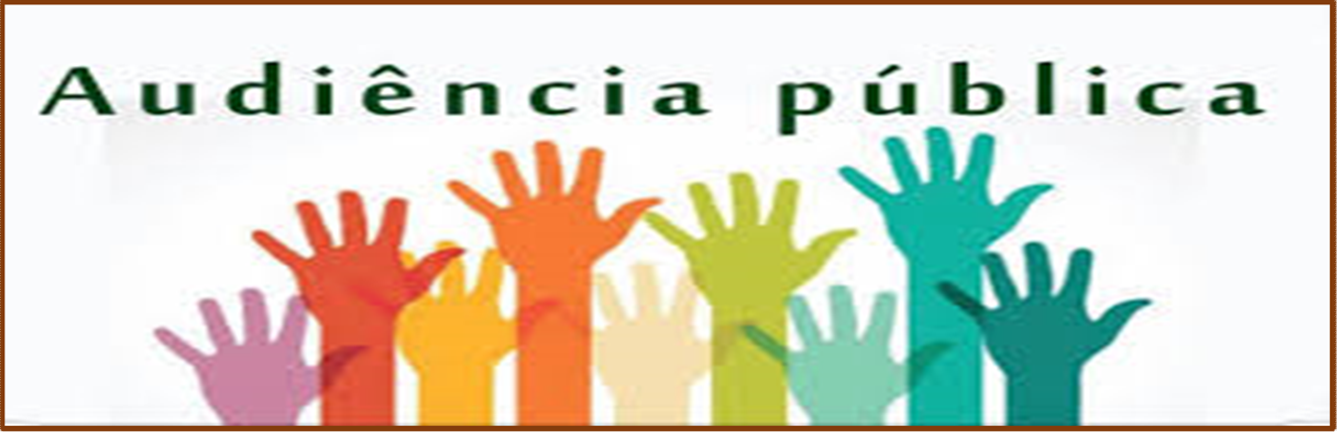 PRESTAÇÃO DE CONTAS  3º QUADRIMESTRE  EXERCÍCIO 2023.
SEGUINDO O PRINCÍPIO DA TRANSPARÊNCIA PÚBLICA A
MESA DIRETORA DA CÂMARA MUNICIPAL, PRESTA  CONTAS DE SEUS RECURSOS NO PERIODO DE SETEMBRO A  DEZEMBRO DE 2023, CONFORME DETERMINA O  PARÁGRAFO ÚNICO DO ART. 48 DA LEI  COMPLEMENTAR  101/2000 – LEI DE RESPONSABILIDADE FISCAL.
SEÇÃO I
DA TRANSPARÊNCIA DA GESTÃO FISCAL


Art. 48. São instrumentos de transparência da gestão fiscal, aos quais será dada ampla divulgação, inclusive em meios eletrônicos de acesso público: os planos, orçamentos e leis de diretrizes orçamentárias; as prestações de contas e o respectivo parecer prévio; o Relatório Resumido da Execução Orçamentária e o Relatório de Gestão Fiscal; e as versões simplificadas desses documentos.


Parágrafo único. A transparência será assegurada também mediante: (Redação dada pela Lei Complementar nº  131, de 2009).
§ 1º - A transparência será assegurada também mediante: (Redação dada pela Lei Complementar nº 156, de 2016).
I - incentivo à participação popular e realização de audiências públicas, durante os processos de elaboração e  discussão dos planos, lei de diretrizes orçamentárias e orçamentos; (Incluído pela Lei Complementar nº 131, de 2009).
MESA DIRETORA
VEREADORES
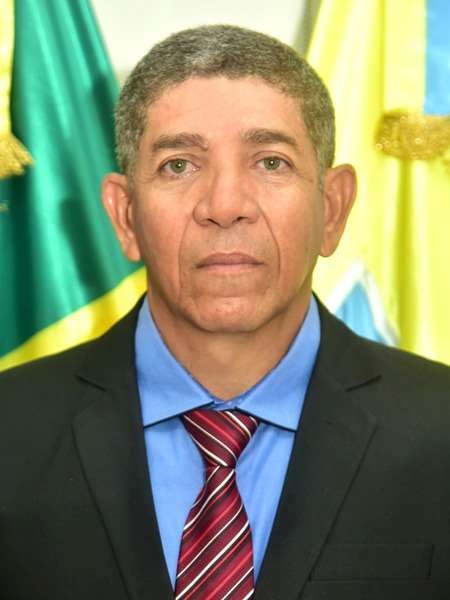 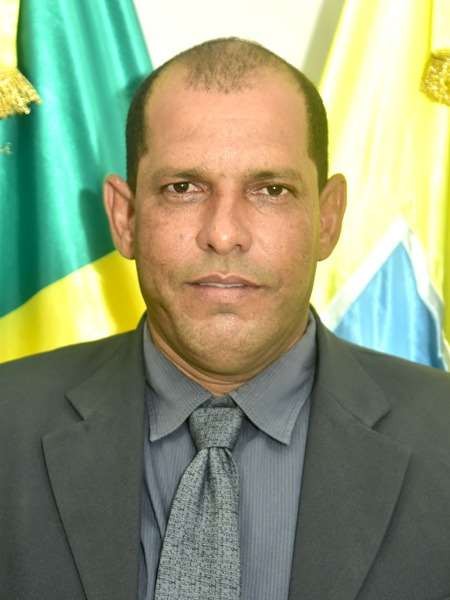 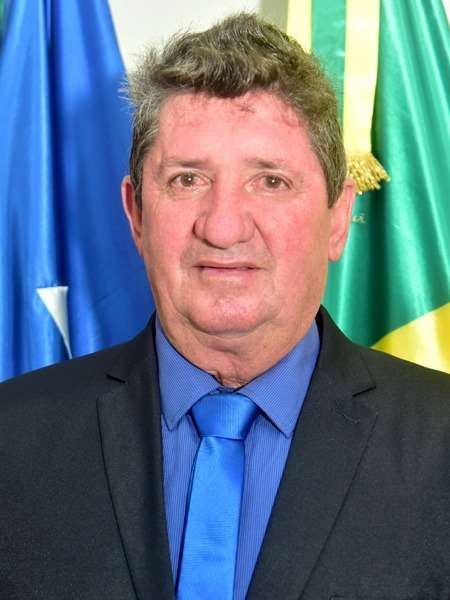 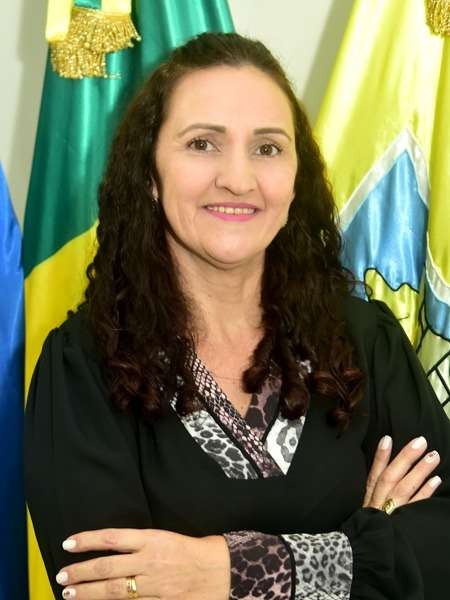 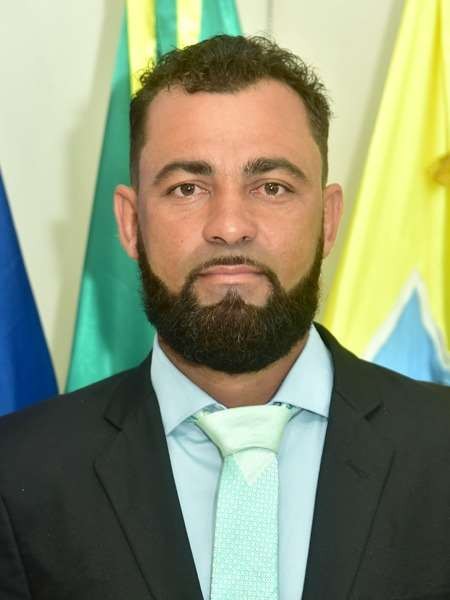 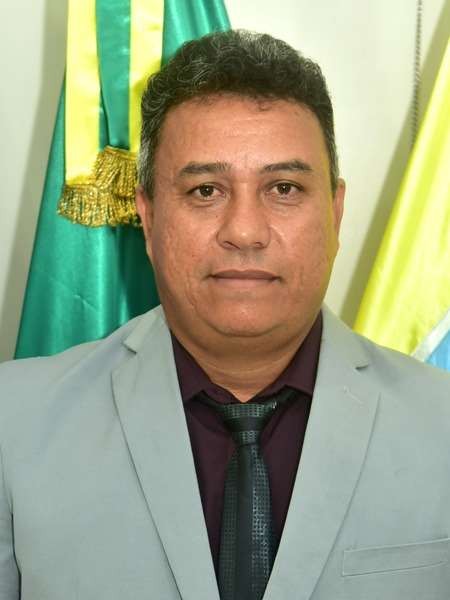 DIVINO PREREIRA GOMES
Presidente
HEITOR BALESTRIN
JAIR SOARES
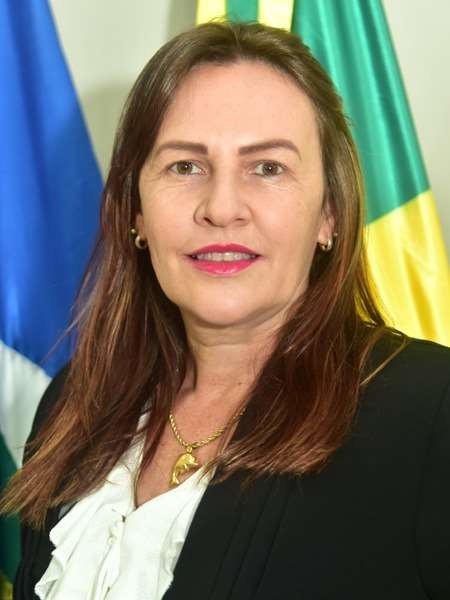 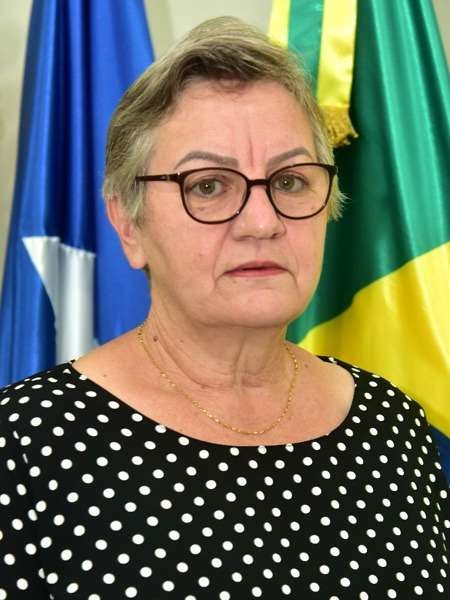 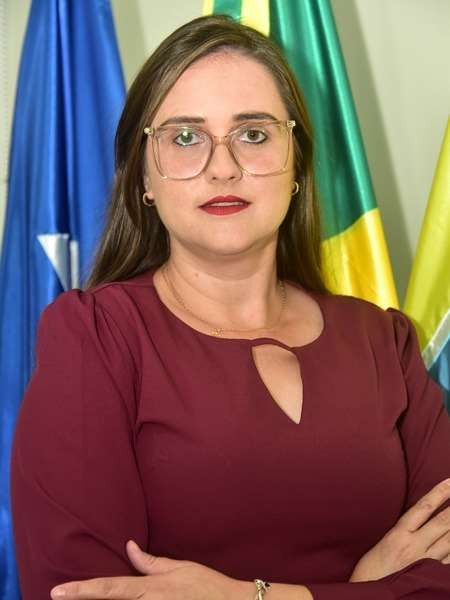 GEANE F. BOSCHETTI  BUENO
NEVAIR JOSÉ R. DE  ALMEIDA
2º Secretário
CEZAR ALVES FERREIRA
Vice- Presidente
MARTA TERESINHA PIT
MARIA ISABEL C.  GIACOMELLI
KARINE GRUNEVALD
1ª Secretária
BIÊNIO 2023/2024
C2
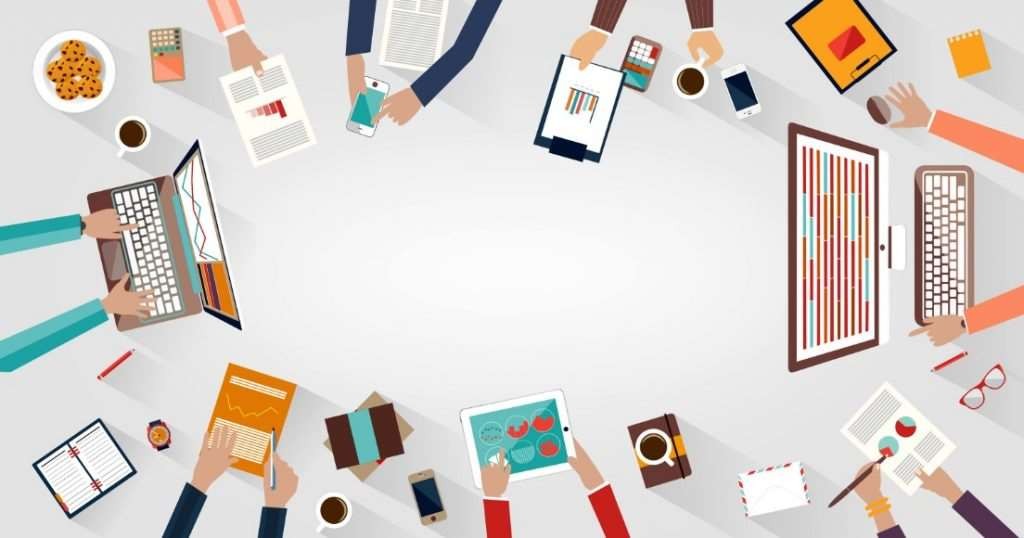 ESTRUTURA ORGANIZACIONAL
SERVIDORES EFETIVOS E COMISSIONADOS
ANA CARLA DILL PAIANO -  Contadora – Efetiva
CLARICE DAMAS MACHADO FILIPINI – Auxiliar de Serviços Gerais – Efetiva
DEBORA SALLES MICHELETTI – Procuradora Legislativa – Efetiva
FRANCIELE SOUZA SILVA DA MAIA – Assistente Parlamentar – Efetiva
ROSANGELA DE SOUZA LOVISON – Agente Administrativo – Efetivo
MARIA PONTES RODRIGUES RIBEIRO – Auxiliar de Serviços Gerais – Efetiva
KIMBERLY GABRIELY DA SILVA MONTEIRO – Assessor Legislativo – Comissionado
MARCELO ALVES LORENZON -  Assessor Jurídico Legislativo
THAIS KAUFMANN – Secretária Executiva - Comissionada
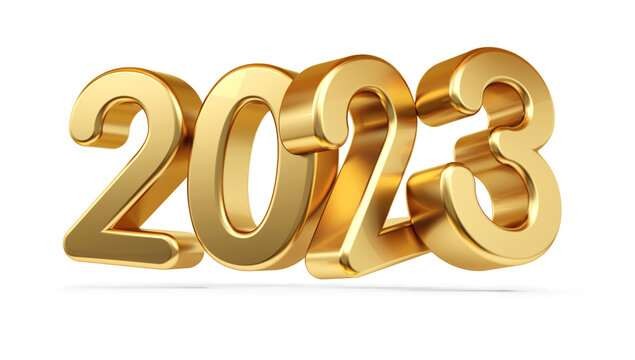 TRANFERÊNCIA DE DUODÉCIMO  

3º QUADRIMESTRE
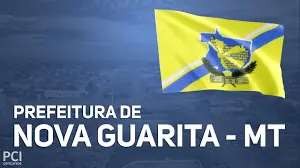 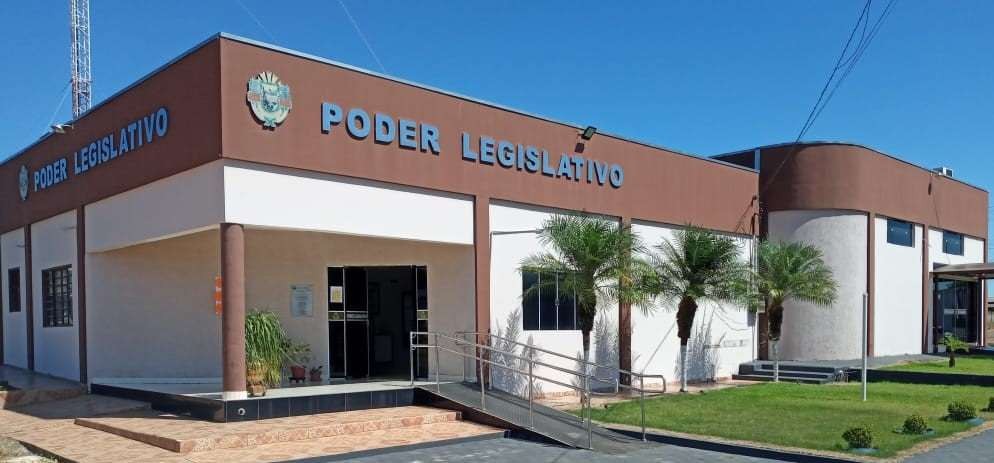 R$ 556.640,00
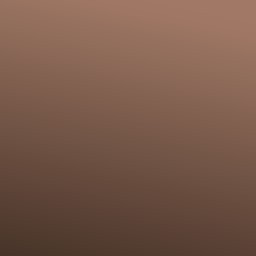 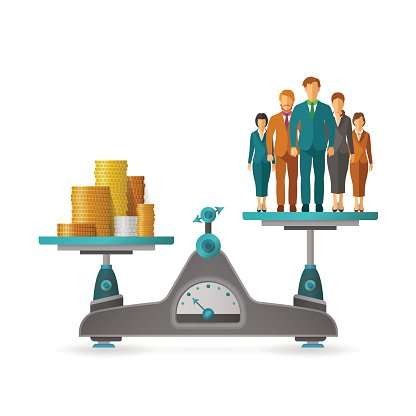 DEMOSTRATIVO DA DESPESA  COM PESSOAL
DESPESAS LIQUIDADAS NO QUADRIMESTRE
VENCIMENTOS E VANTAGENS FIXAS... R$ 261.190,60
OBRIGAÇÕES PATRONAIS................... R$  60.555,45
TOTAL GASTO COM PESSOAL.............. R$ 321.746,05
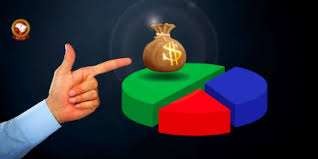 APURAÇÃO DO CUMPRIMENTO DO LIMITE LEGAL
DUODÉCIMO REPASSADO NO QUADRIMESTRE R$ 556.640,00
PORCENTAGEM DA DESPESA TOTAL COM PESSOAL NO QUADRIMESTRE 57,80%
LIMITE MÁXIMO DESPESA COM PESSOAL NO QUADRIMESTRE ( Art. 29 § 1º C.F.) 70%
Art. 29-A. O total da despesa do Poder Legislativo Municipal, incluídos os subsídios dos Vereadores e excluídos os gastos com inativos, não poderá ultrapassar os seguintes percentuais, relativos ao somatório da receita tributária e das transferências previstas no § 5 o do art. 153 e nos Arts. 158 e 159, efetivamente realizado no exercício anterior: (Incluído pela Emenda Constitucional nº 25, de 2000) (Vide Emenda Constitucional nº 109, de 2021) (Vigência)

§ 1 o A Câmara Municipal não gastará mais de setenta por cento de sua receita com folha de pagamento, incluído o gasto com o subsídio de seus Vereadores. (Incluído pela Emenda Constitucional nº 25, de 2000)
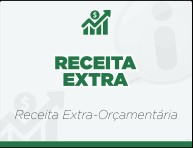 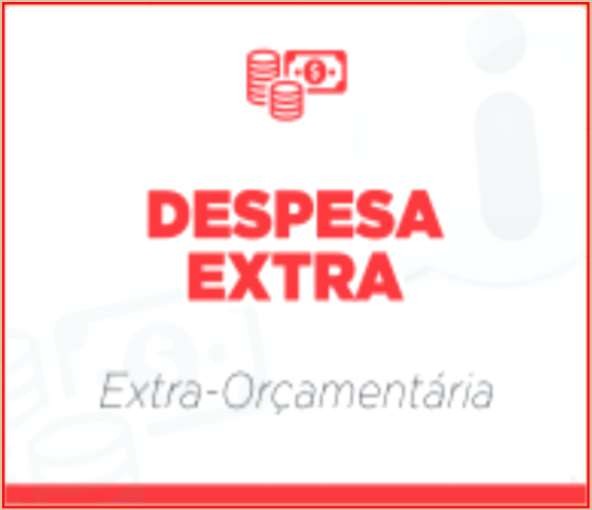 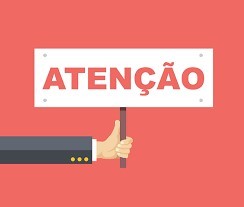 DESPESAS	EMPENHADAS  3º QUADRIMESTRE
VENCIMENTOS E  VANTAGENS FIXAS
OBRIGAÇÕES PATRONAIS
SUBSÍDIOS VEREADORES
SALÁRIO  SERVIDORES
DIÁRIAS CIVIL
INSS – Instituto Nacional  de Seguro Social
VEREADORES E  SERVIDORES
R$  261.190,60 =  (46,92%)
R$ 60.555,45 = (10,87%)
R$ 41.900,00  = (7,52%)
DESPESAS	EMPENHADAS  3º QUADRIMESTRE
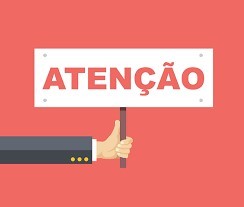 PASSAGENS E DESPESAS COM  LOCOMOÇÃO
R$ 7.152,74 = (1,28%)
MATERIAL DE CONSUMO
(Combustíveis	e Lubrificantes,
Manutenção	e	Conservação	de
Gás
OBRAS EM ANDAMENTO
(Reforma.)
R$ 51.050,61 = (9,17%)
Veículos,	Bens Móveis e Imóveis,
Engarrafado, Copa e Cozinha, Gêneros
de Alimentação, Higienização e  Limpeza , Elétrico e Eletrônico, Proteção  e Segurança, Bandeiras, Etc.)
R$ 78.410,34 = (14,08%)
CONTRIBUIÇOES
R$ 2.400,00= (0,43%)
DESPESAS	EMPENHADAS  3º QUADRIMESTRE
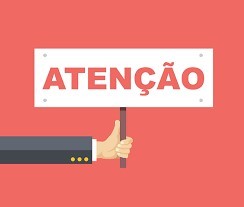 OUTROS SERVIÇOS DE TERCEIRO - PESSOA JURÍDICA
(Energia, Água, Telefone, Banco, Manutenção de Veículo, Bens Móveis e Imóveis, Serviços de Áudio,  Vídeo e Foto, Seguros, Seleção e Treinamento, Manutenção e Conservação de Máquinas e  Equipamentos, Etc.)
R$ 52.965,10 (9,51%)
SERVIÇOS DE TECNOLOGIA DA  INFORMAÇÃO E COMUNICAÇÃO
(Locação Software, Serviços  Técnicos em TIC e Manutenção.)  R$ 7.000,00= (1,25%)
VERBA INDENIZATÓRIA
EQUIPAMENTOS E MATERIAL  PERMANENTE
R$ 92.675,18 = (16,64%)
R$ 49.000,00= (8,80%)
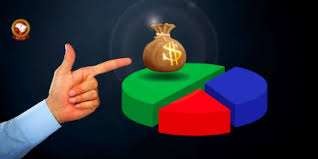 RESUMO
3º QUADRIMESTRE 2023
PREVISÃO DE REPASSE DE DUODÉCIMO PARA O EXERCÍCIO DE 2023.
R$ 1.670.000,00
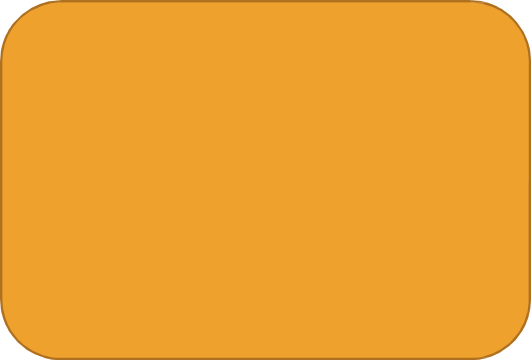 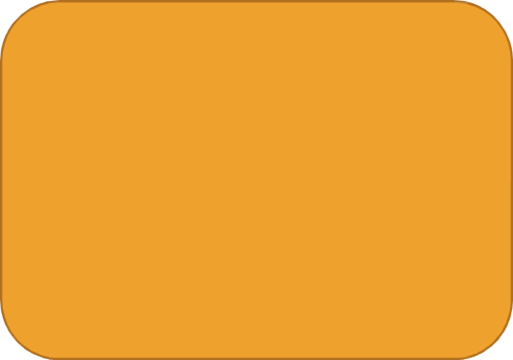 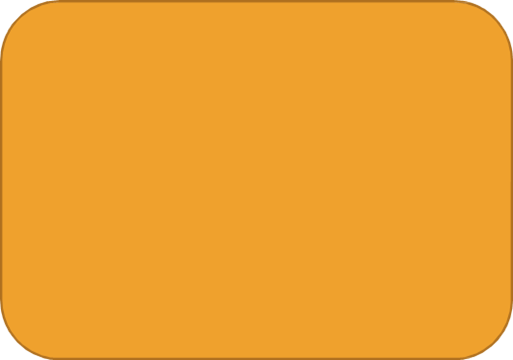 DESPESAS EMPENHADAS
3º QUADRIMESTRE
R$ 704.300,02
DESPESAS LIQUIDADAS
3º QUADRIMESTRE
R$ 693.876,98
DESPESAS PAGAS
3º QUADRIMESTRE
R$ 693.876,98
DISPONIBILIDADE DE  SALDO BANCÁRIO  EM 31/12/2023
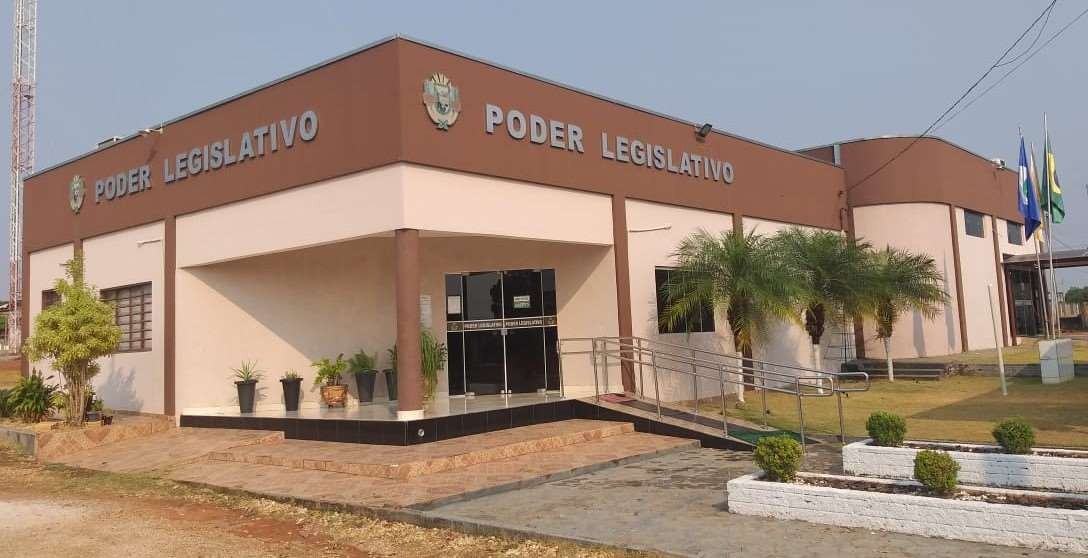 R$70.110,18
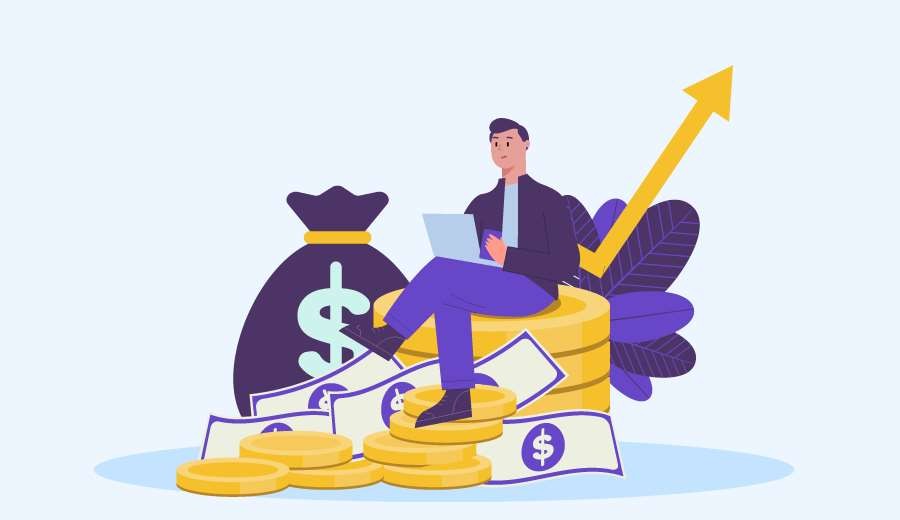 ESTAS FORAM AS
INFORMAIÕES  REFERENTES AO 3º  QUADRIMESTRE 2023.
INFORMAMOS A POPULAÇÃO EM GERAL, QUE
ENCONTRA-SE NO SETOR CONTÁBIL DESTA CASA,  OS BALANCETES CORRESPONDENTES A  PRESTAÇÃO DE CONTAS.
AGRADECEMOS E LEMBRAMOS QUE ESTAMOS A  DISPOSIÇÃO PARA ESCLARECIMENTOS DE  FUTURAS DÚVIDAS
PARA MAIORES INFORMAÇÕES, ACESSE O SITE DA  CÂMARA NO ENDEREÇO ELETRÔNICO
www.novaguarita.mt.leg.br/portaltransparencia/  Agilicidadedigital
VISITE E CURTA NOSSAS PÁGINAS
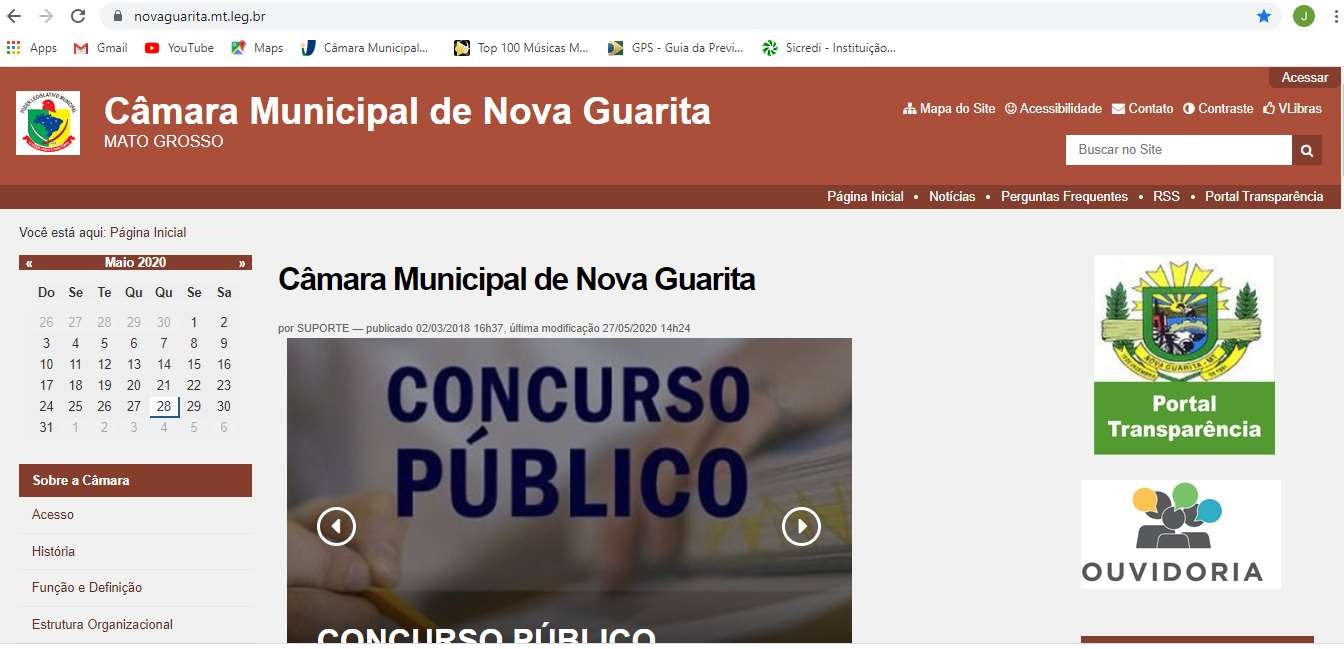 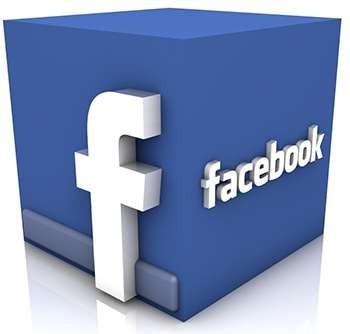 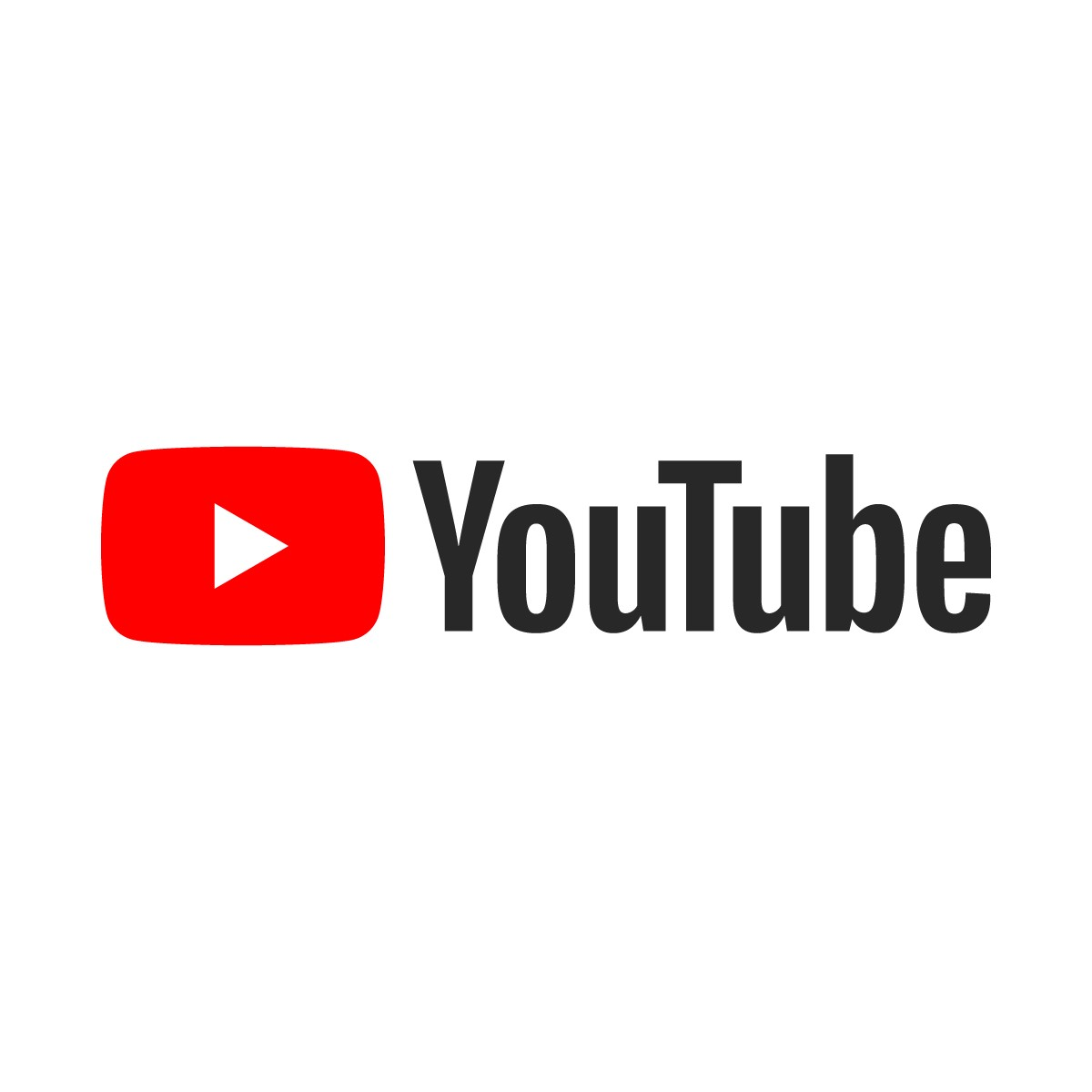 NOSSO MUITO OBRIGADO E TENHA UM ÓTIMO DIA!!!